Internal Verification
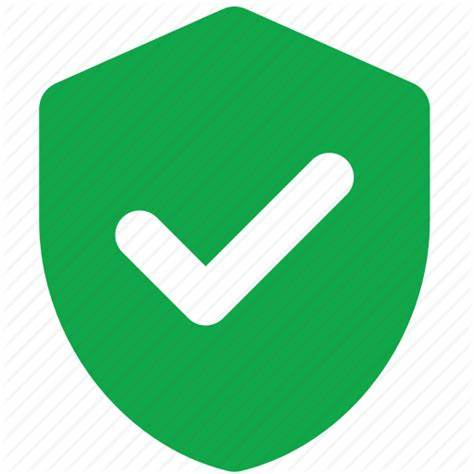 First….       What does this mean?
INTERNAL  - it means ‘inside’

It relates to all things going on INSIDE
 a corporation.

In Education this means the staff,
 the teachers.

The INTERNAL TEACHERS ARE ..YOU 
SIT (Super Intellegent Teachers)
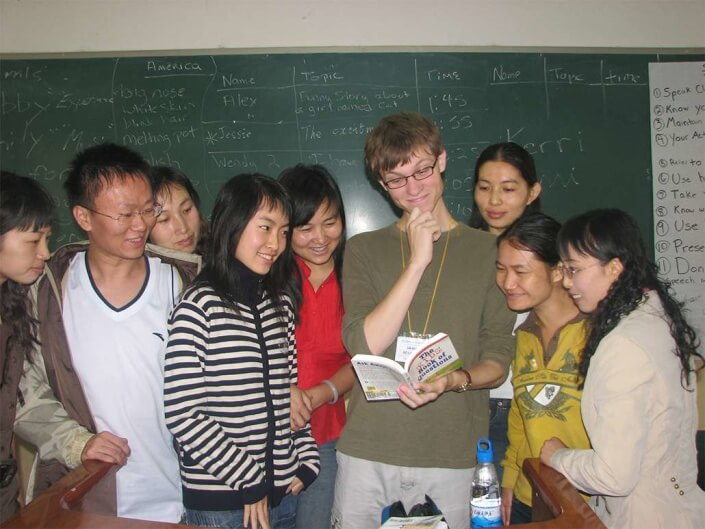 VERIFICATION
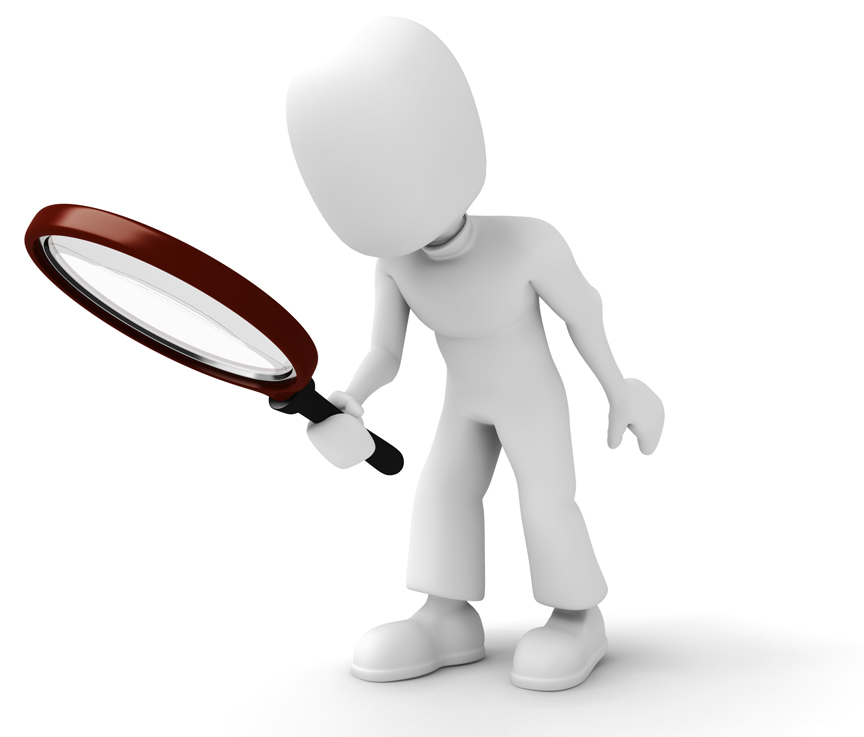 To Check, to validate…. To check everything is correct! And standardised
STANDARD  -  STANDARDISATION
To make sure all work has standards.

Compare teachers marking – making sure it is the same standard.
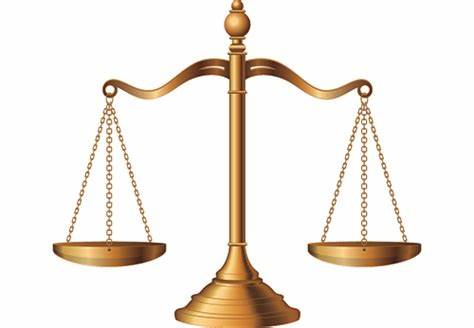 Both teachers mark in the same way towards the same set standards.How will this teacher            and this?......mark?
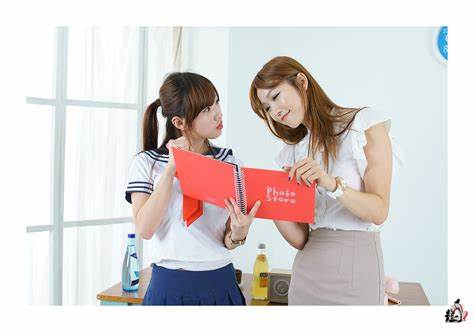 STANDARDISED is about quality, and assuring that quality……EVERYWHERE!!!
What does THIS mean to you?
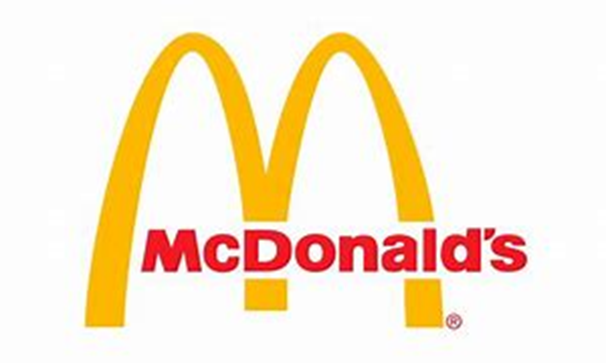 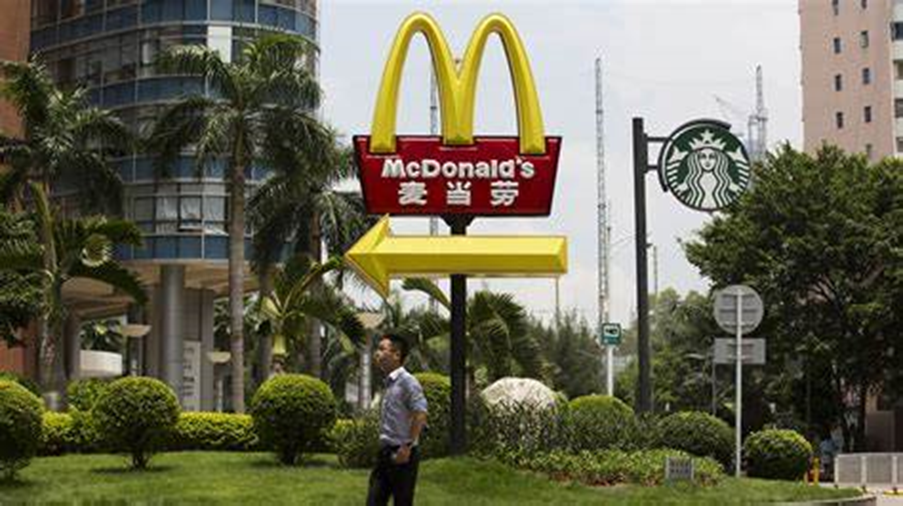 Did you expect this????
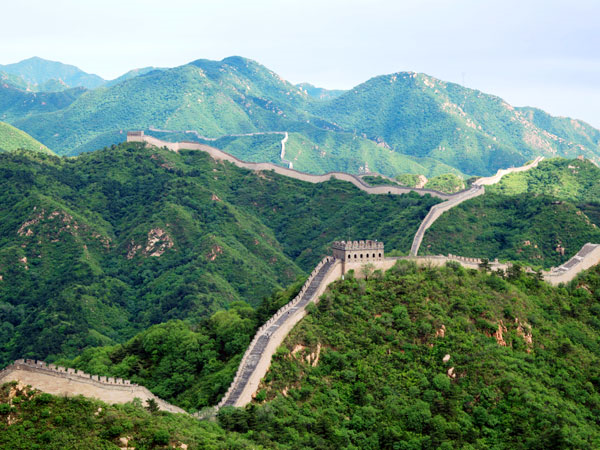 Everywhere you go…..
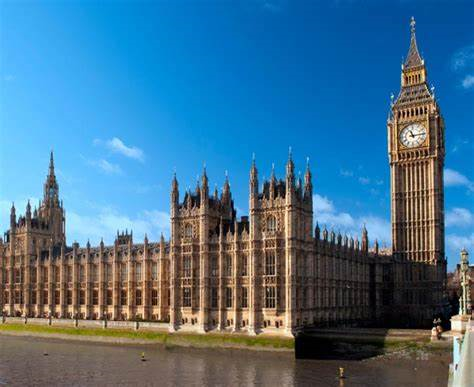 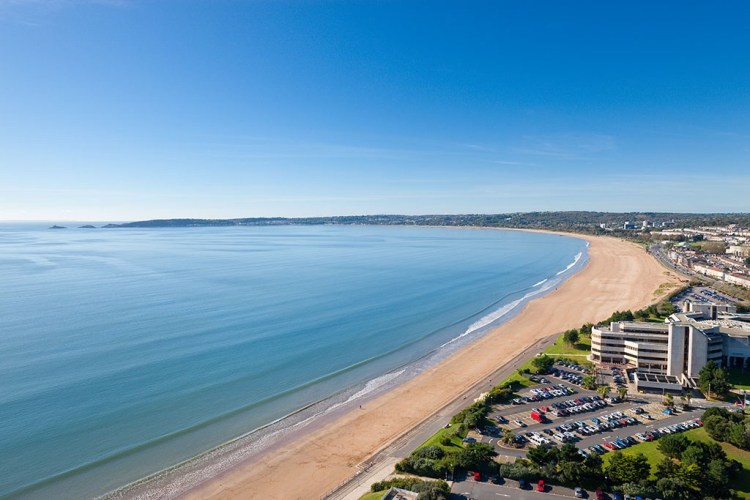 What if you had THIS….
Or this…
THERE IS NO STANDARD….
What happens?

You don’t know what to expect

It becomes worthless

It will have no meaning
INTERNAL VERIFICATION
Makes sure there are:
RECOGNISED STANDARDS
EVERYBODY IS WORKING TOWARDS THE SAME STANDARD
EVERYBODY MARKS WORK WITH THE SAME STANDARDS
What does this mean for the teacher….
Everybody works together
Arrangements scheduled to have meetings
In these meetings check everyones marking
Complete records of staff and students who have been I’Vd
THE PROCESS
Appoint Internal Verifiers
Check a sample of 5-7 students work from the same unit.
Check the marking and the standard of work.
Over a period sample all teachers marking
Record this process.
See sample
Can you work in groups and devise your own records…..
.